COUNTING ACTIVITY
Thanksgiving Kids Activity Sheets
Can you count all of the leaves on this page?
IDENTIFYING ACTIVITY
Thanksgiving Kids Activity Sheets
Can you identify these tasty thanksgiving treats?
“I SPY” ACTIVITY
Thanksgiving Kids Activity Sheets
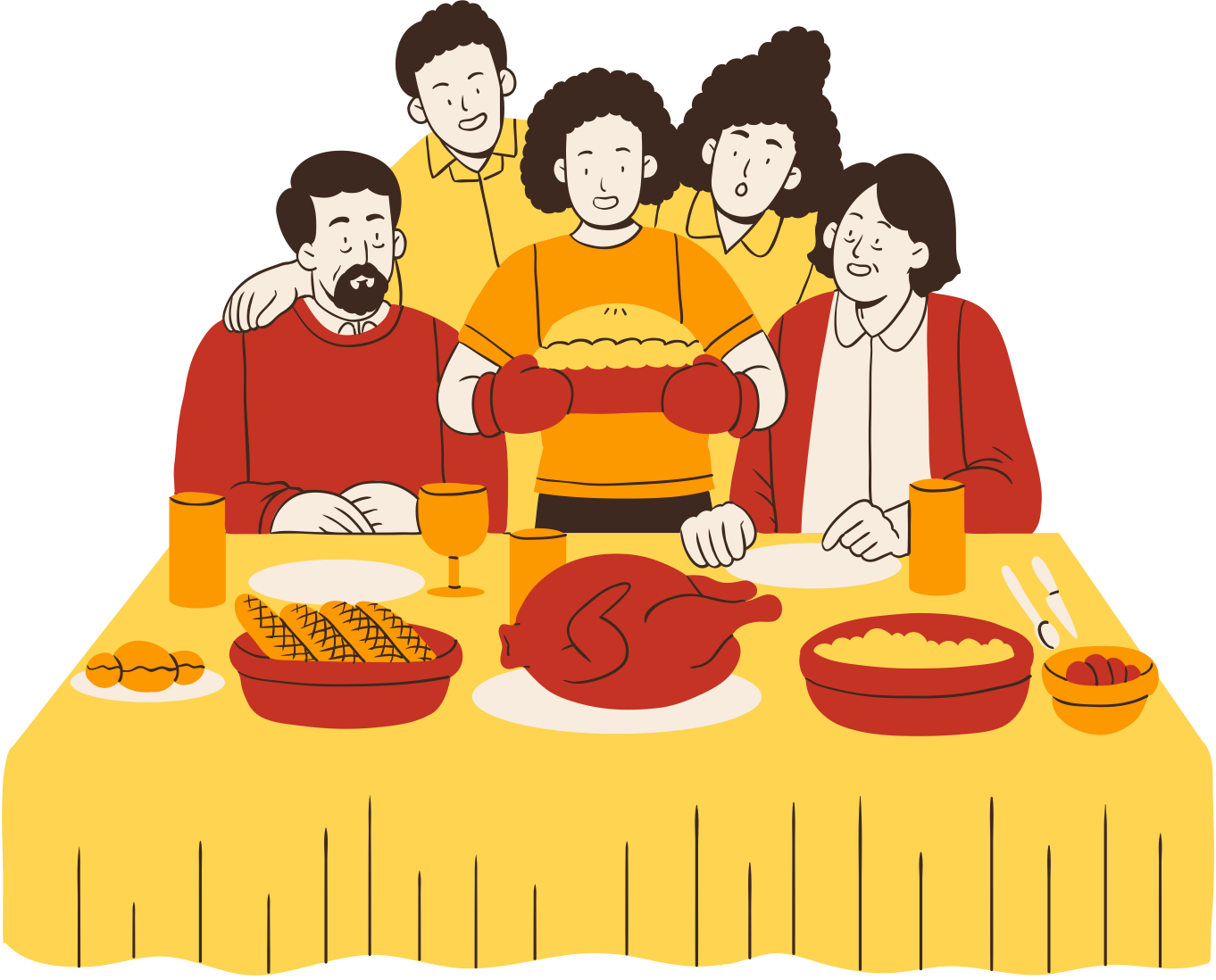 Can you see the following:
Pie
Picture Frame
Bread
Wine glass
#F9CF9E
#B63F2F
#F7ECDD
#EF9C38
#3A2A21
#8A8E37
#FED451
RESOURCE PAGE
Use these design resources in your Canva Presentation.
Colors
Fonts
This presentation template
uses the following free fonts:
TITLES:
BERKSHIRE SWASH

HEADERS:
POPPINS

BODY COPY:
POPPINS
You can find these fonts online too.
Design Elements
DON'T FORGET TO DELETE THIS PAGE BEFORE PRESENTING.
CREDITS
This presentation template is free for everyone to use thanks to the following:
for the presentation template
Pexels, Pixabay
for the photos
Happy designing!